Môn: KỸ NĂNG TỰ PHỤC VỤ
Chủ đề: BÉ TỰ XẾP QUẦN ÁO
GV thực hiện: Cô Hải & Cô Giang
Lớp: 1A4
KHỞI ĐỘNG
Cả lớp vui vận động bài hát“Mùa hè đến”
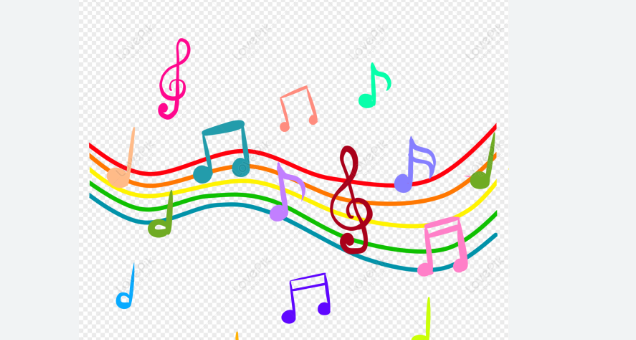 KHỞI ĐỘNG
- Các em vừa vận động bài hát gì?
- Vậy khi hết mùa đông, đón mùa hè đến, em phải mặc quần áo như thế nào?
- Hôm nay cô thấy lớp chúng mình bạn nào cũng ăn mặc rất là phù hợp, đẹp và gọn gàng đấy.
- Để quần áo luôn sạch đẹp và gọn gàng thì chúng mình phải làm gì?
 Hôm nay,  cô mời các con đến với bài học “Gấp quần áo” nhé!
KHÁM PHÁ KIẾN THỨC
CÁI ÁO​
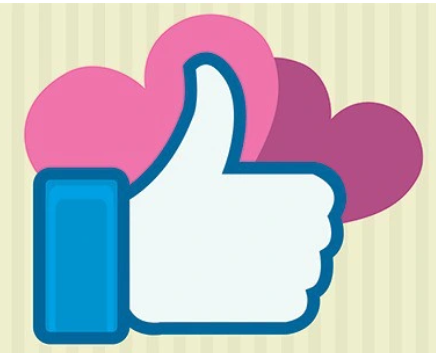 CÁC EM HÃY CHO CÔ BIẾT ĐÂY LÀ CÁI GÌ?
KHÁM PHÁ KIẾN THỨC
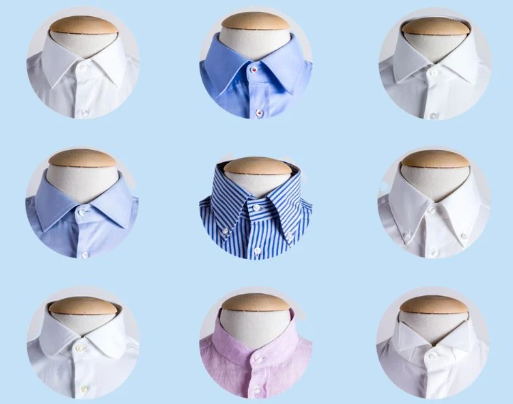 CỔ ÁO
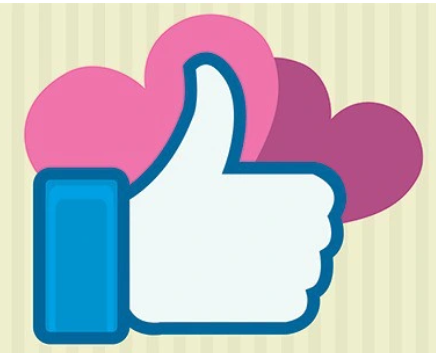 ĐÂY LÀ PHẦN GÌ CỦA ÁO NÀO?
KHÁM PHÁ KIẾN THỨC
THÂN ÁO
CÒN ĐÂY LÀ PHẦN GÌ CỦA ÁO VẬY CÁC EM?
KHÁM PHÁ KIẾN THỨC
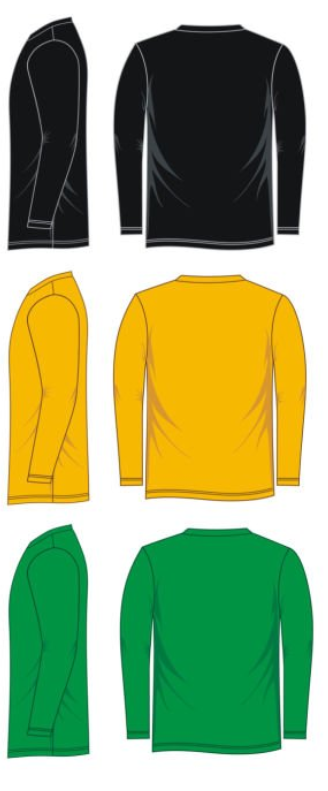 CÓ 2 TAY ÁO
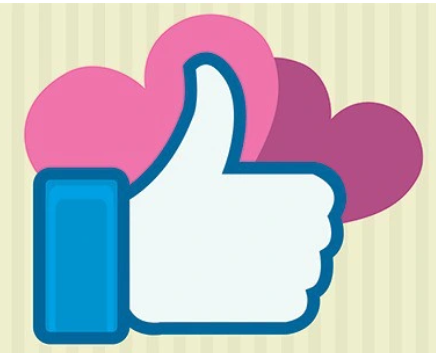 CÓ MẤY TAY ÁO​?
THỰC HÀNH
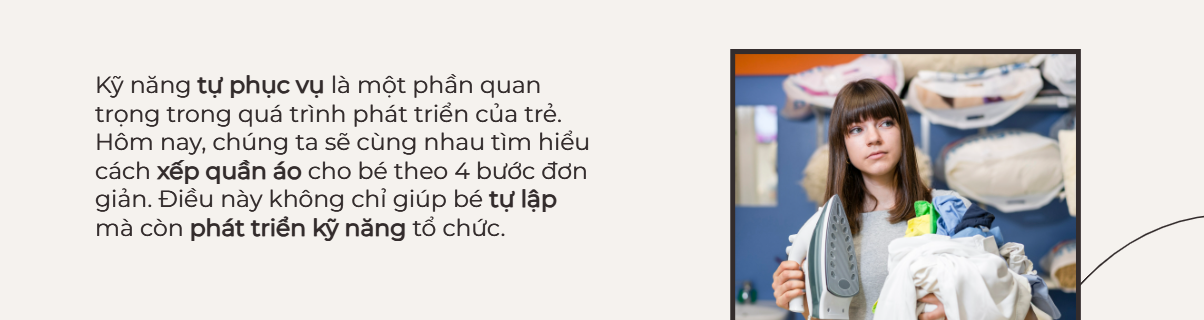 * Khái niệm:
THỰC HÀNH
4 BƯỚC XẾP QUẦN ÁO CƠ BẢN:
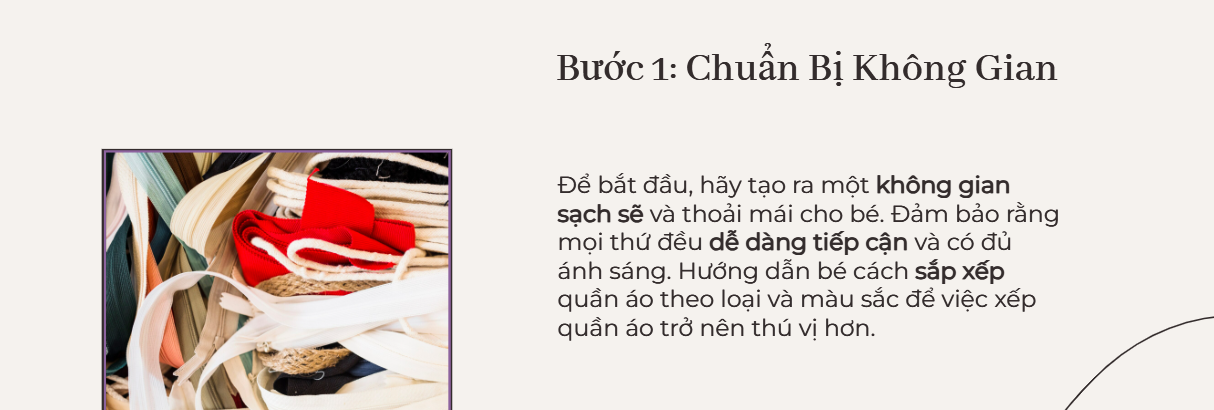 THỰC HÀNH
4 BƯỚC XẾP QUẦN ÁO CƠ BẢN:
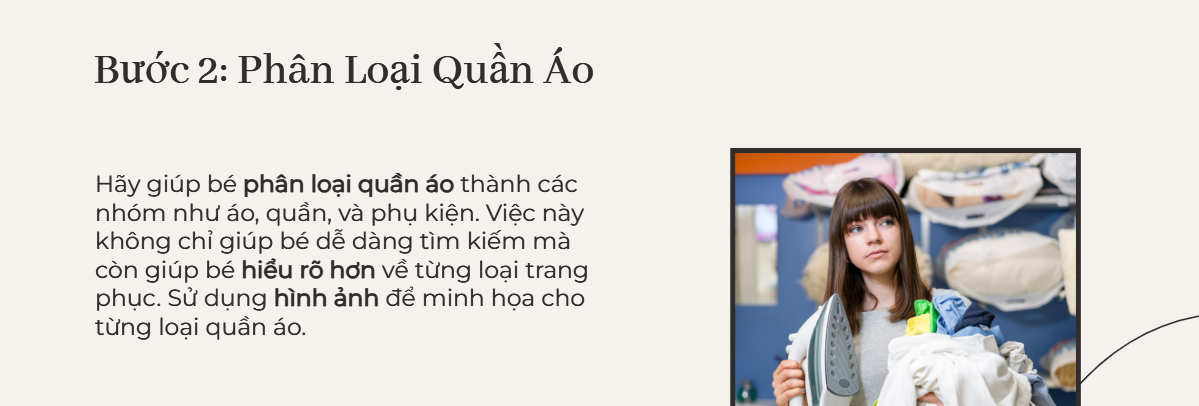 THỰC HÀNH
4 BƯỚC XẾP QUẦN ÁO CƠ BẢN:
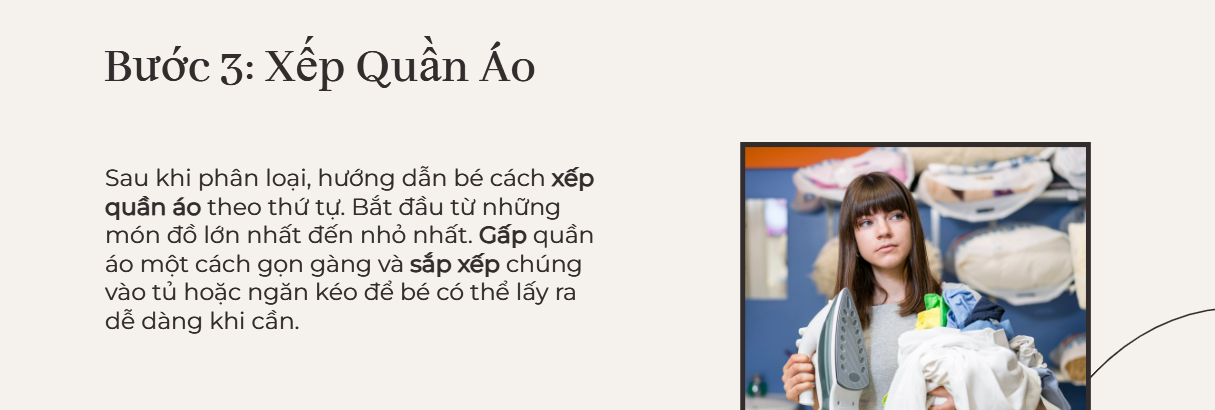 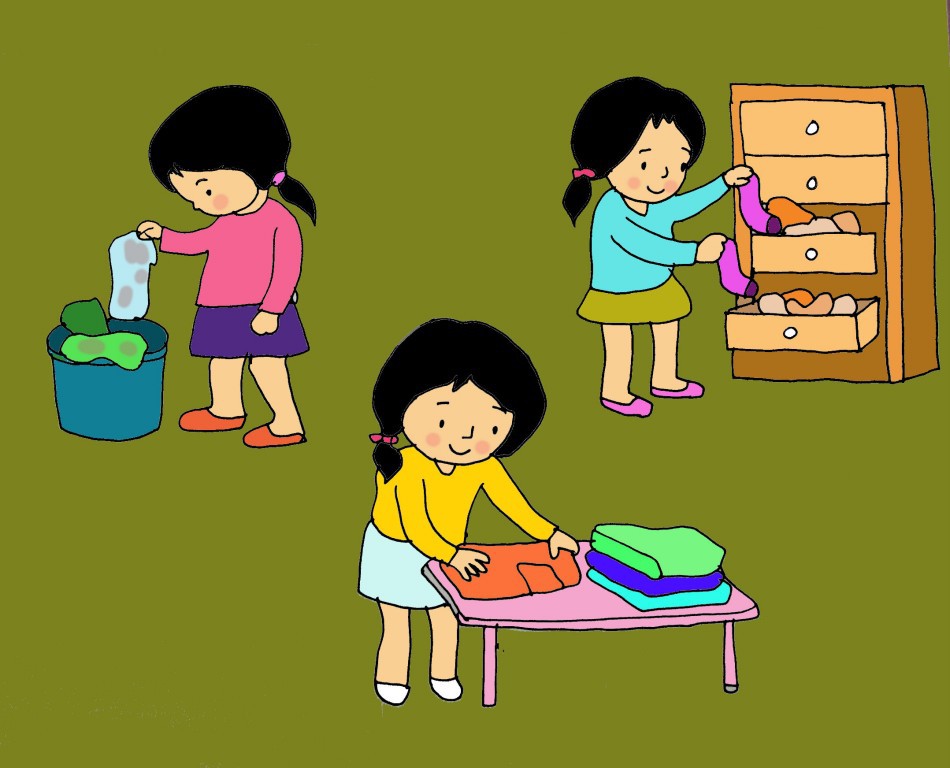 THỰC HÀNH
CÁC BƯỚC XẾP ÁO CHI TIẾT
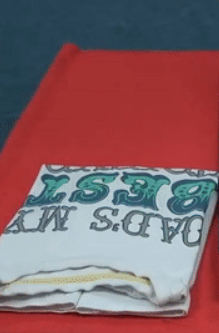 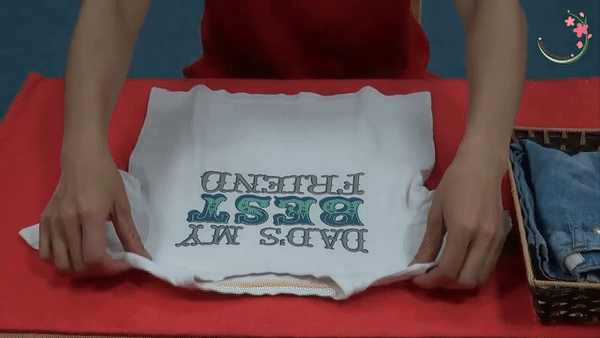 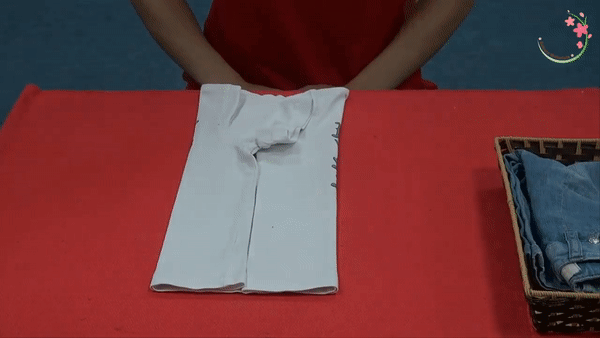 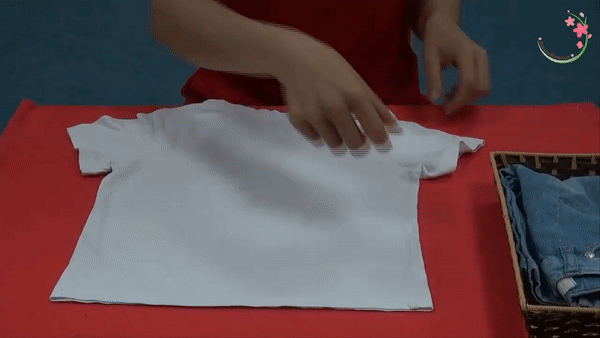 Tiếp tục 
gấp đôi 
theo chiều dọc.
Gấp tay áo và 1/4 thân áo bên phải vào trong.
Gấp lại cho 
gọn gàng, 
vuông vắn
Trải đồ lên mặt phẳng
THỰC HÀNH
CÁC BƯỚC XẾP QUẦN CHI TIẾT
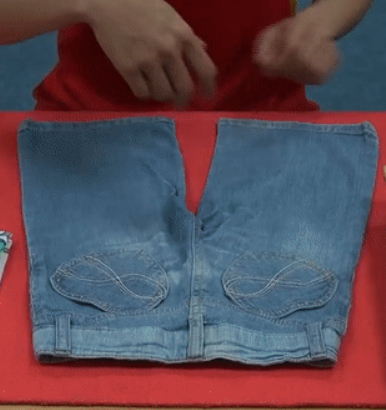 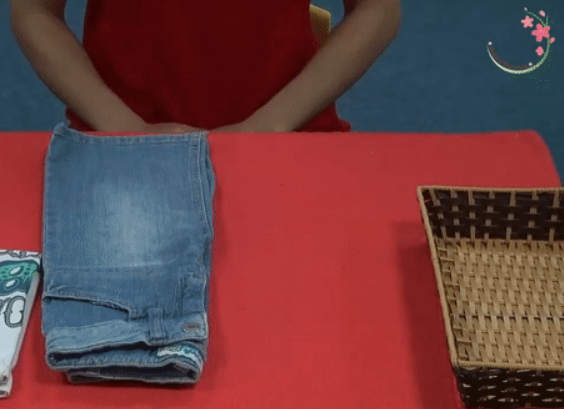 Trải quần dài trên mặt phẳng, 
gấp đôi lại.
Tiếp tục gấp đôi theo chiều dọc.
THỰC HÀNH
4 BƯỚC XẾP QUẦN ÁO CƠ BẢN:
ỨNG DỤNG THỰC TIỄN
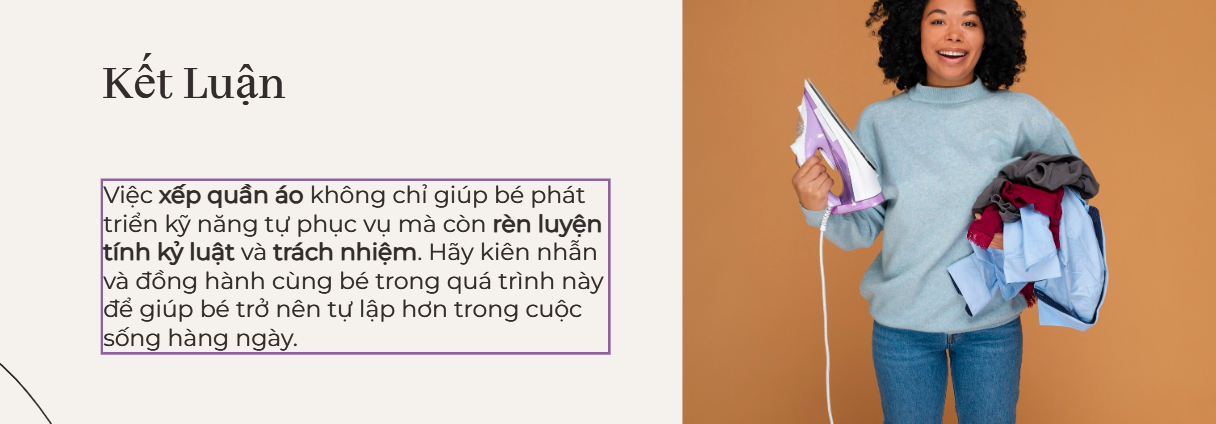 ỨNG DỤNG THỰC TIỄN
DẶN DÒ: CÁC EM HÃY VỀ NHÀ TỰ XẾP QUẦN ÁO, VÀ BÁO CÁO KẾT QUẢ VỚI CÔ VÀO TIẾT HỌC SAU NHÉ!

* KHI CÁC EM BIẾT TỰ XẾP QUẦN ÁO LÀ CÁC EM ĐANG TỰ LÀM VIỆC CỦA MÌNH ĐỂ PHỤ GIÚP GIA ĐÌNH ĐẤY! 

CHÚC CÁC EM THÀNH CÔNG VÌ CÁC EM LÀ 
NHỮNG NGƯỜI CON  NGOAN NGOÃN!
Thank you! Have a nice day!